Հայկական Կարիտասի ինքնությունը՝ որպես Կաթողիկէ Եկեղեցու բարեգործական առաքելության արտահայտություն
Մաս Ա, 1Ի՞նչ է Հայկական Կարիտասը
«Հայկական Կարիտասը» բարեգործական հասարակական կազմակերպություն է, որը հիմնել և առաջնորդում է Հայ Կաթողիկէ Եկեղեցին՝ աշխարհականների մասնագիտացած անձնակազմի և նվիրյալ կամավորականների միջոցով:
Արհ.Տ.Նշան արքեպս. Գարաքէհեյան
Գերհ. Հ. Վահան թ.ծ.վ. Օհանյան
Արհ. Տ. Ռաֆայել արքեպս. Մինասյան
Ինչու՞ գոյություն ունի Հայկական Կարիտասը
Raison d'etre?
«Հայկական Կարիտասը» Հայ Կաթողիկէ Եկեղեցու սոցիալական առաքելության արտահայտությունն է.
այլ խոսքով, «Հայկական Կարիտասը» համակարգում և իրականացնում է Հայ Կաթողիկէ Եկեղեցու սոցիալական աջակցությունը՝ ֆինանսական, սոցիալական աշխատանքի, հոգեբանական, իրավաբանական խորհրդատվության, կրթադաստիարակչական, առողջապահական, համայնքների զարգացման և այլաբնույթ ծրագրերի միջոցով:
«Հայկական Կարիտասն» իր սոցիալական առաքելությունն իրականացնում է մասնագիտական բարձր որակավորմամբ աշխարհական մասնագետների միջոցով, ովքեր աշխատում են Տեր Հիսուս Քրիստոսի Ավետարանի, Կաթողիկէ Եկեղեցու վարդապետության սկզբունքների, ինչպես նաև սոցիալական ծառայության, մարդու իրավունքների, միջազգային իրավունքի դրույթների և ՀՀ օրենսդրության նորմերի համաձայն:
Հայկական Կարիտասը 
թե իր անձնակազմում և թե իր գործունեության տիրույթում 
հավասարապես ընդգրկում է ՀՀ բոլոր քաղաքացիներին, 
ինչպես նաև՝ ՀՀ-ում ապաստանած ազգությամբ հայ և օտար այլ երկրների քաղաքացիներին՝ 
առանց դավանական, լեզվական, սոցիալական, ազգային կամ այլ խտրականության:
Հայկական Կարիտասը անդամ է Միջազգային Կարիտասի (Caritas Internationalis)
160 անդամ կազմակերպություն
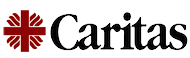 Կարդինալ Luis Antonio TagleՄիջազգային Կարիտասի ընդհանուր նախագահ
Միջազգային Կարիտասի կանոնադրության դրույթներ
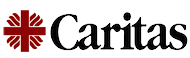 Հոդված 1.3
Միջազգային Կարիտասին վստահված յուրահատուկ խնդիրը օժանդակելն է Սրբազան Քահանայապետին և եպիսկոպոսներին  բարեգործության մեջ: 
Միջազգային Կարիտասը այս խնդիրն իրականացնում է՝ հոգ տանելով ամենաաղքատների, կարիքավորների մասին, օժանդակելով մարդասիրությանը և աշխարհում եղբայրասիրության և արդարության տարածմանը՝ Ավետարանի և Կաթողիկէ Եկեղեցու վարդապետության լույսի ներքո:
Միջազգային Կարիտասի կանոնադրության դրույթներ
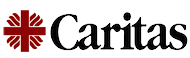 Հոդված 6, ա

Կոնֆեդերացիայի անդամ կազմակերպություններն իրենց բոլոր գործողություններում՝ 
ներառյալ նրանք, որոնք առընչվում են միջազգային համագործակցությանը, հետևում են Կաթողիկէ վարդապետությանը, կանոնական իրավունքին և իրավասու եկեղեցական իշխանությունների պահանջներին:
«Որպեսզի Կարիտասը լինի Եկեղեցու ինքնության և առաքելության արդյունավետ նշան, այն պետք է հստակեցնի իր ինքնությունը…
Քրիստոնեական ինքնությունն 
արտահայտվում է ավետարանների հանդեպ մեր վերաբերմունքով և 
թե ինչպես ենք մենք հանդիպում, ընդունում Քրիստոսին մարդկանց մեջ: 
Կարիտասը մարմնավորում է այս ամենն իր աշխատանքի մեջ…
Կարիտասը սա անում է առավելագույն արդյունավետությամբ, 
երբ իր բաղկացուցիչ կազմակերպություններն իրենց ինքնությունը բացահայտում
 են միասին՝ ընդհանուր առաքելության և տեսլականի մեջ»
Միջազգային Կարիտասի Աստվածաբանական հանձնաժողով
Գործել/ծառայել ի՞նչ նպատակադրությամբ:The motive?
«Հուսով եմ, կկարողանաք լավագույնս մշակել ձեր սկսած գործերի որակը: Դարձրե՛ք դրանք, այսպես ասած, «պերճախոս»՝ նախևառաջ ուշադրություն դարձնելով ներքին նպատակադրությանը (motivation), որ առաջ է մղում ձեր գործերը և այն վկայության որակին, որը բխում է ձեր գործերից: 

Դրանք հավատքից մղված գործեր են».

Բենեդիկտոս 16-րդ, խոսք՝ Իտալական Կարիտասին, 
2011թ. Insegnamenti VII, 2, [2011], 776
«Կարիտասը Եկեղեցու կարևոր մի մասն է, այն Եկեղեցում սիրո ինստիտուցիոնալ արտահայտությունն է և ունի երկու կողմ՝ գործեր և աստվածայինը …Կարիտասը Եկեղեցու հենց սրտում է: Կարիտասը Եկեղեցու խնամքն է՝ մարդկանց նկատմամբ»,Ֆրանցիսկոս Սրբազան Քահանայապետ
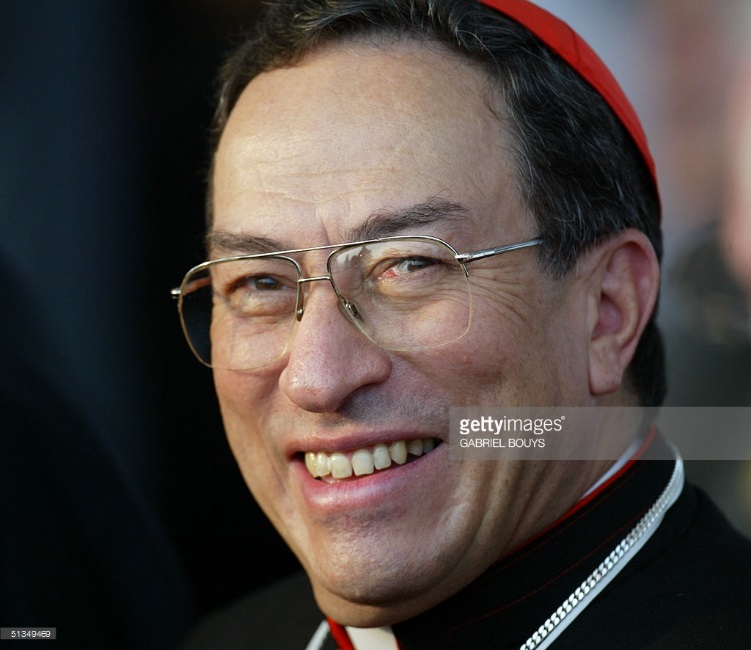 Cardinal Óscar Andrés Rodríguez Maradiaga,
«Այսօր մենք առերեսվում ենք նոր և բարդ մարտահրավերների: Կարիտասը կկարողանա այդ մարտահրավերներին արդյունավետ կերպով արձագանքել միայն եթե մենք հստակ գիտակցում ենք մեր ինքնությունը…

Կարիտասը պարզապես մի հասարակական կազմակերպություն չէ, այն շատ ավելին է»:
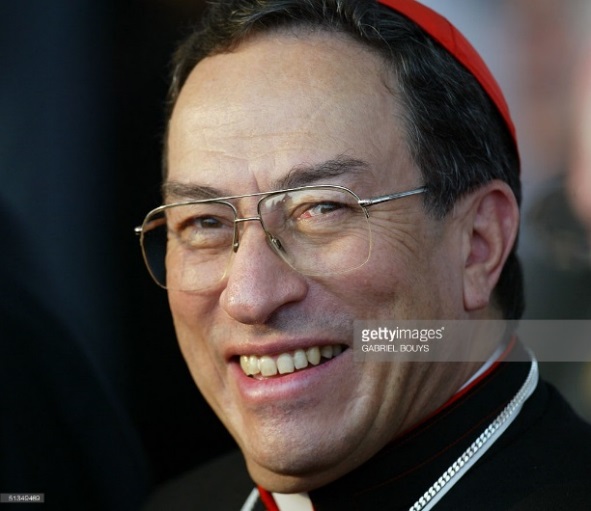 Cardinal Óscar Andrés Rodríguez Maradiaga
Կարիտասը կոնկրետ աստվածաբանություն է՝ գործողության մեջ:
Սրտի 
Կազմավորում
Formation 
of 
Heart
Եկեղեցին Կարիտասի միջոցով կիսում է «մերօրյա տառապյալ ու աղքատ մարդկանց ուրախություններն ու հույսերը, վիշտն ու մտահոգությունները» (Lumen Gentium)
Ո՞րն է Կարիտասի բնորոշիչը. trademark?
«Կարիտասը աղքատների 
մեջ Աստծո ներկայության
նշանն է» (trademark): 



Սբ. Հովհաննես Պողոս Բ
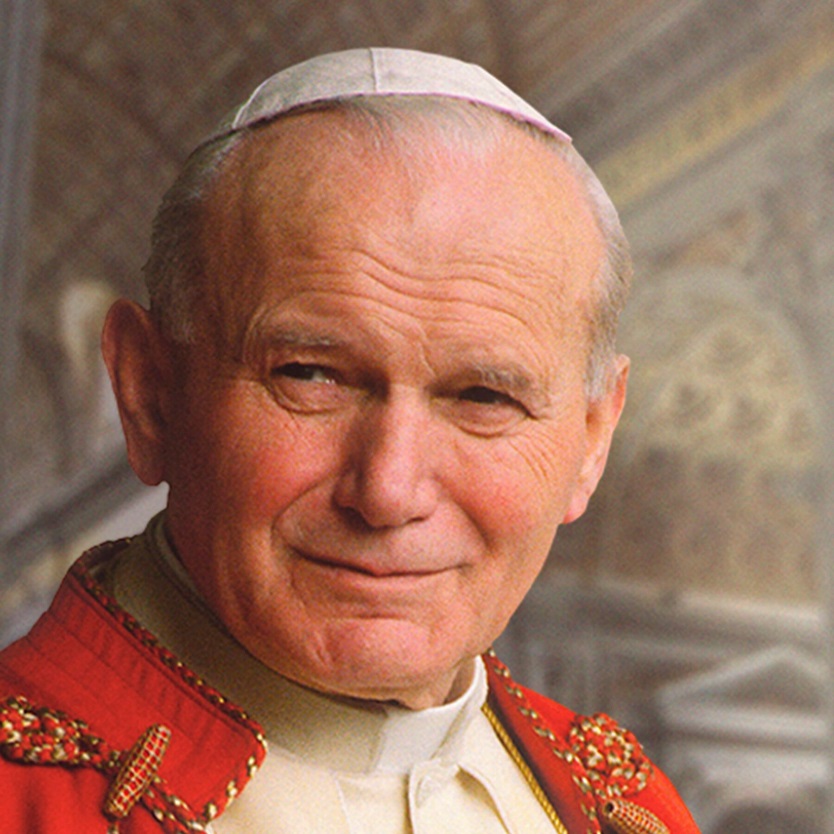 Մաս Ա, 2
Ի՞նչ է Caritas-ը, 
Ի՞նչ է բարեգործությունը
Deus Caritas EstԱստված սեր է
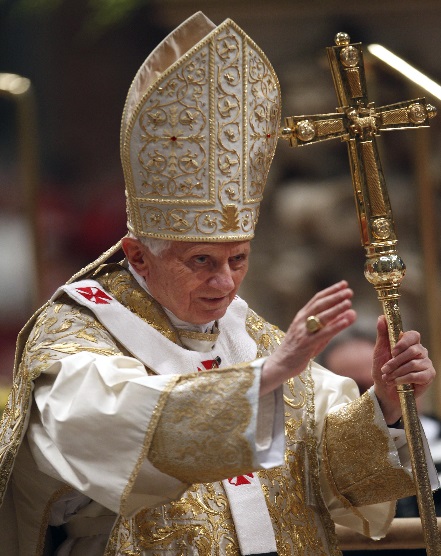 Բենեդիկտոս 16-րդ Սրբազան Քահանայապետի շրջաբերական նամակը,
25 դեկտեմբերի, 2005թ.
Սիրեցե՛ք միմյանց, ինչպես ես ձեզ, այդպես էլ դուք սիրեցե՛ք միմյանց: Հվհ., 13:34
Հավատացյալներն ամենքը միասին էին, և ինչ որ ունեին, հասարակաց էր: Նրանք վաճառում էին իրենց կալվածքներն ու ինչքերը և բաժանում էին բոլորին, ում ինչ որ պետք լիներ: 

Գործք առաքելոց, 2, 44-45
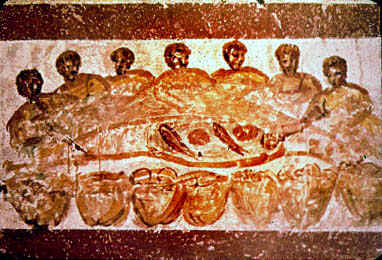 «Եկեղեցու բարեգործական կազմակերպությունները հատուկ մի գործ են, որտեղ Եկեղեցին ոչ թե համագործակցում է երկրորդ սուբյեկտի հետ, այլ գործում է՝ որպես սուբյեկտ ուղղակի պատասխանատվությամբ՝ անելով այն, ինչ համապատասխան է իր էությանը»,Deus Caritas Est, 29
Կառուցել մահվան հակառակ մի մշակույթ (anti-culture of death)
«Կարևոր է, որ Եկեղեցու բարեգործությունը պահպանի իր ամբողջ շքեղությունը և չվերածվի պարզապես ևս մեկ սոցիալական օգնության»:
«…պրոֆեսիոնալ պատրաստվածությունից բացի, նրանք կարիք ունեն «սրտի պատրաստության». կարիքն ունեն առաջնորդվելու Աստծո հետ հանդիպման՝ Քրիստոսի մեջ, հանդիպում, որն արթնացնում է նրանց սերը և բացում նրանց սրտերը՝ ուրիշների առաջ», 31 a)
Քրիստոնեությունը գաղափարախոսություն չէ
«քրիստոնեական բարեգործությունը միջոց չէ՝ աշխարհը փոխելու գաղափարապես…այլ՝ սերը աշխարհում հիմա և այստեղ ներկա դարձնելու ճանապարհ է», 31 b)
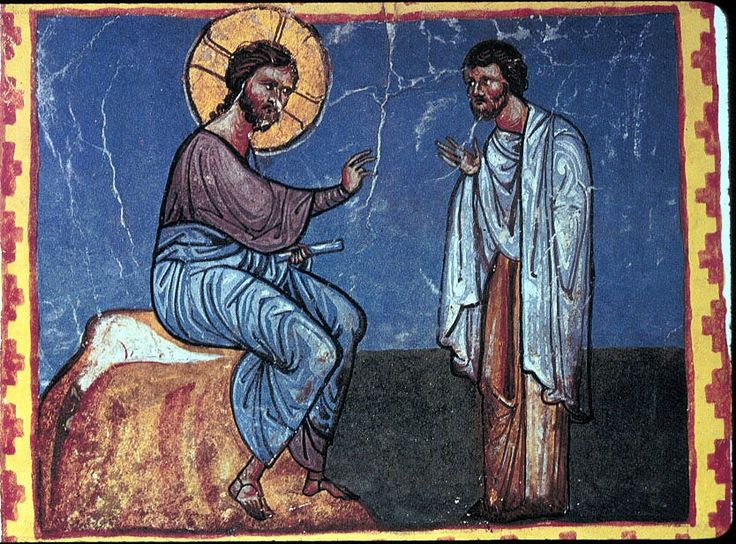 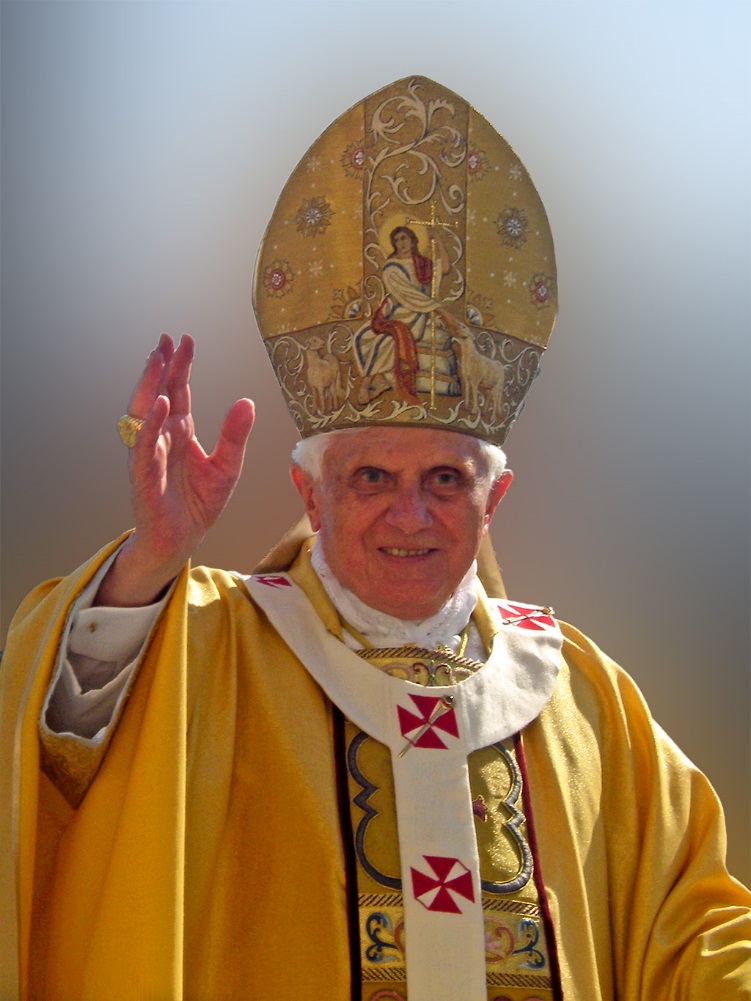 «Սերը միշտ կմնա անհրաժեշտություն, նույնիսկ՝ ամենաարդար հասարակության մեջ», 
Deus Caritas Est, 28 b)
Լինել Քրիստոսի սիրո վկաները՝ առանց պարտադրելու
«Քրիստոնյան գիտի՝ երբ է ժամանակը խոսելու Աստծո մասին և երբ է ավելի լավ՝ ոչինչ չասել և թողնել, որ միայն սերը խոսի…Նա գիտի, որ սիրո հանդեպ արհամարհանքը նշանակում է արհամարհել Աստծուն և մարդուն, դա նշանակում է՝ ապրել առանց Աստծու: Ուրեմն, Աստծու և մարդու լավագույն պաշտպանությունը սիրո մեջ է: 
Եկեղեցու բարեգործական կազմակերպությունների պարտավորությունն է այս գիտակցությունը արմատացնել իրենց անդամների մեջ, որպեսզի նրանք իրենց գործերով և խոսքով, լռությամբ, անձնական օրինակով լինեն Քրիստոսի վստահելի վկաներ», Deus Caritas Est, 31 c)
«Քարոզեցե՛ք, և եթե անհրաժեշտ է, բառեր օգտագործեք», Սբ. Ֆրանցիսկոս Ասսիզեցի
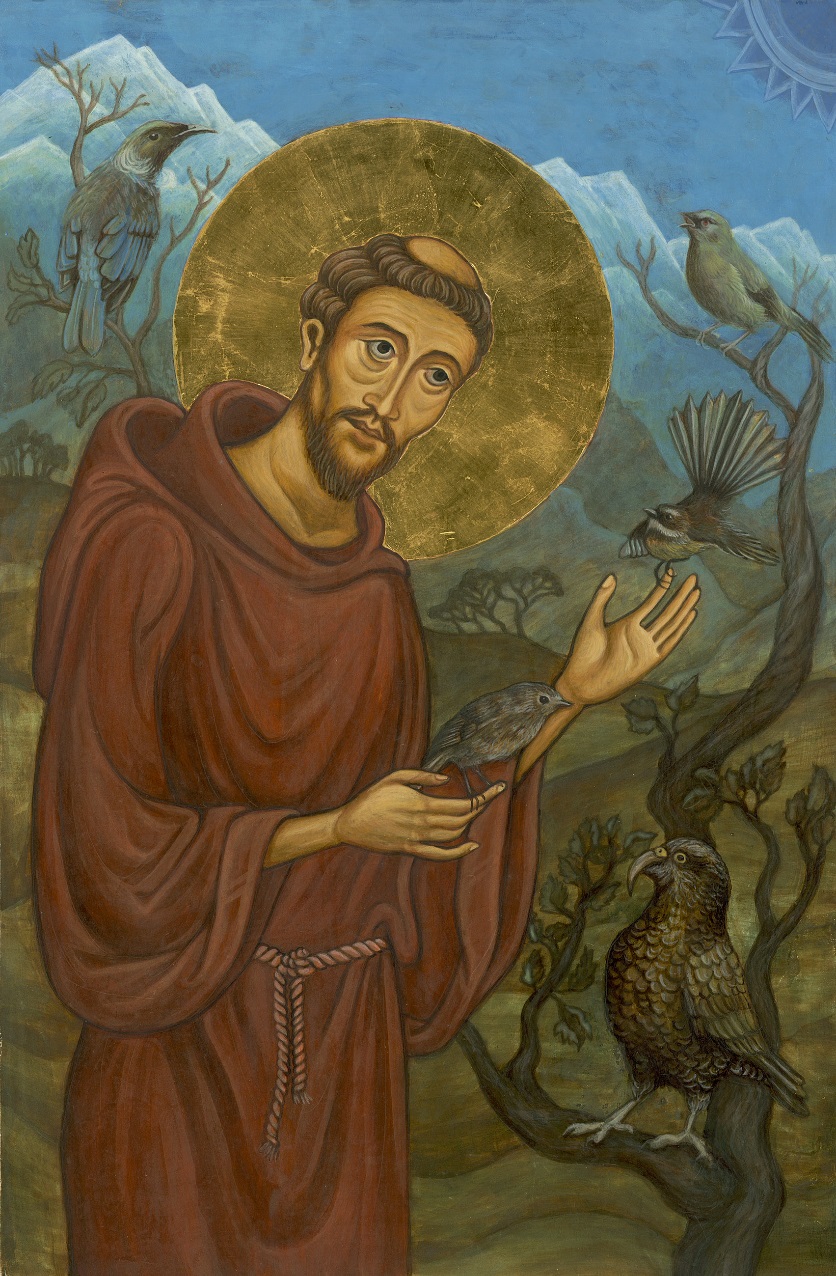 Բարեգործությունը սիրո քարոզ է
Ի՞նչ է անհրաժեշտ եղբայրասիրության համար
Նվիրում, 

Խոնարհություն,

Քրիստոսի կատարյալ օրինակը

Կատարյալ սեր
Ինչու՞ է հարկավոր (օգտակար) Կարիտասի աշխատակցին` սերտ և դինամիկ կապն Աստծո հետ
«Առօրյայում մենք կարիքն ունենք Աստծո հետ սերտ կապի: Ինչպե՞ս կարելի է հասնել դրան.աղոթքով», Մայր Թերեզա, 1996թ, նամակ՝ ուղղված աշխարհական օգնականներին
«Սերը հնարավո՛ր է, և մենք ի զորու ենք սեր գործադրել, որովհետև ստեղծված ենք Աստծո պատկերով», Deus Caritas Est, 39
«Սիրո գործերը ճանապարհ են դեպի Աստված»:
Etienne Grieu
                                              Աստվածաբան
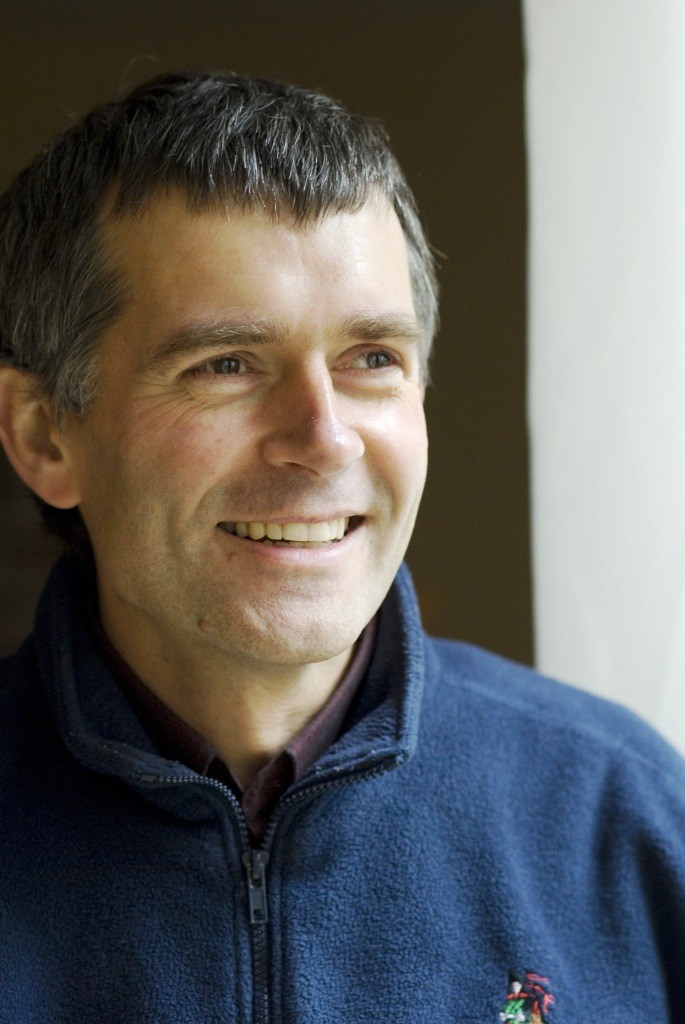 «Ես հարաբերության, շփման մեջ եմ մտնում քեզ հետ, ոչ թե ինչ-որ բան քեզնից ստանալու համար, այլ՝ որովհետև դու դու ես»
«…միակ մրցույթը, որ հնարավոր է Տիրոջ աշակերտների միջև` ստուգելն է, թե ով է ի վիճակի առավել մեծ սեր նվիրելու», Ֆրանցիսկոս Քահանայապետ, Գյումրի, 25 հունիսի, 2016թ.
«Սերը, բարեգործությունը տեղ է բացում մարդկանց ինքնարտահայտման համար, շեշտում է նրանց եզակիությունը՝ անկախ մրցակցային հարաբերություններից և նրանից, թե ինչքանով է մարդը հաջողվել մրցակցային համակարգում»,
Etienne Grieu
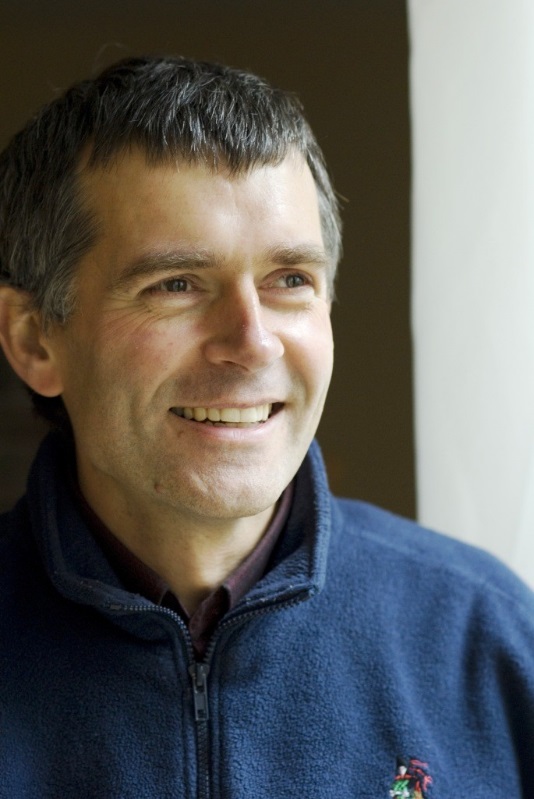 Վերականգնելով խաթարված կապերը մեր քույրերի և եղբայրների հետ՝վերականգնում ենք կապերը Տիրոջ հետ
Հաղորդակցություն, միություն

Հաղորդություն
«Սիրելի՛ներ, սիրե՛նք միմյանց, քանի որ սերն Աստծուց է.և ամեն ոք, ով սիրում է, Աստծուց է ծնված և ճանաչում է Աստծուն…Աստված սեր է»
Ա Հվհ., 4:7-8
Ողորմություն, գթություն, mercy, милосердие, misericordia
«Աստված ներում է քո բոլոր մեղքերը, բուժում է քո բոլոր հիվանդությունները, փրկում է կյանքդ ապականությունից, պսակում է քեզ կայուն սիրով ու գթությամբ»,

 Սղմ. 102:3-4
«Գնա՛…պատմիր այն ամենը, ինչ Տերը քեզ համար արեց և թե ինչպես գթաց քեզ», Մրկ. 5:19
Ի՞նչ է նշանակում ներել
«Քանի՞ անգամ պետք է ներեմ եղբորս, մինչև յո՞թն անգամ…Հիսուս նրան ասաց.
«Քեզ չեմ ասում, թե մինչև յոթն անգամ, այլ՝ մինչև յոթանասուն անգամ յոթը»:

Մտթ. 18:22
«Երանի՛ ողորմածներին, որովհետև նրանք ողորմություն պիտի գտնեն», Մտթ., 5:7
Լինել պատասխանատու յուրաքանչյուր մարդու և արարածի համար:


Քաղաքացիական հասարակության հիմնական սկզբունք
«Գթությունը Եկեղեցու կյանքի հիմքն է», Misericordiae Vultus, 10
«Եկեղեցու վստահելիությունը տեսանելի է գթության և կարեկից սիրո արտահայտությունների մեջ», M.V, 10
«Գթություն» բառն ու հասկացությունը, թվում է, անհարմարություն են ստեղծում մարդու մեջ, ով, գիտության եւ տեխնոլոգիաների վիթխարի զարգացման շնորհիվ, ինչպես երբեք պատմության ընթացքում, դարձել է երկրի տերը եւ ենթարկեցրել ու իշխում է երկրին: Այս տիրապետումը, միակողմանիորեն հասկացված, կարծես, տեղ չունի գթության համար», 
(Dives in Misericordia):
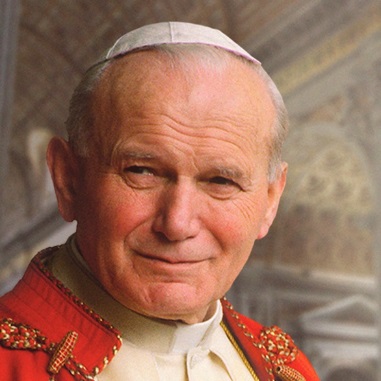 «Եկեղեցին  ինքն իրեն Քրիստոսի սիրո սպասավորն է դարձնում և այն փոխանցում բոլոր մարդկանց, սեր, որը ներում է և ինքնարտահայտվում՝ սեփական «ես»-ը տալով՝ որպես նվեր: Հետևաբար, այնտեղ ուր Եկեղեցին կա, Հայր Աստծու գթությունը պետք է ակնհայտ լինի», 
MV, 12
«Երբ հրաժեշտ տանք այս կյանքին, դատվելու ենք ըստ մեր սիրո», Սբ. Հովհաննես Խաչի